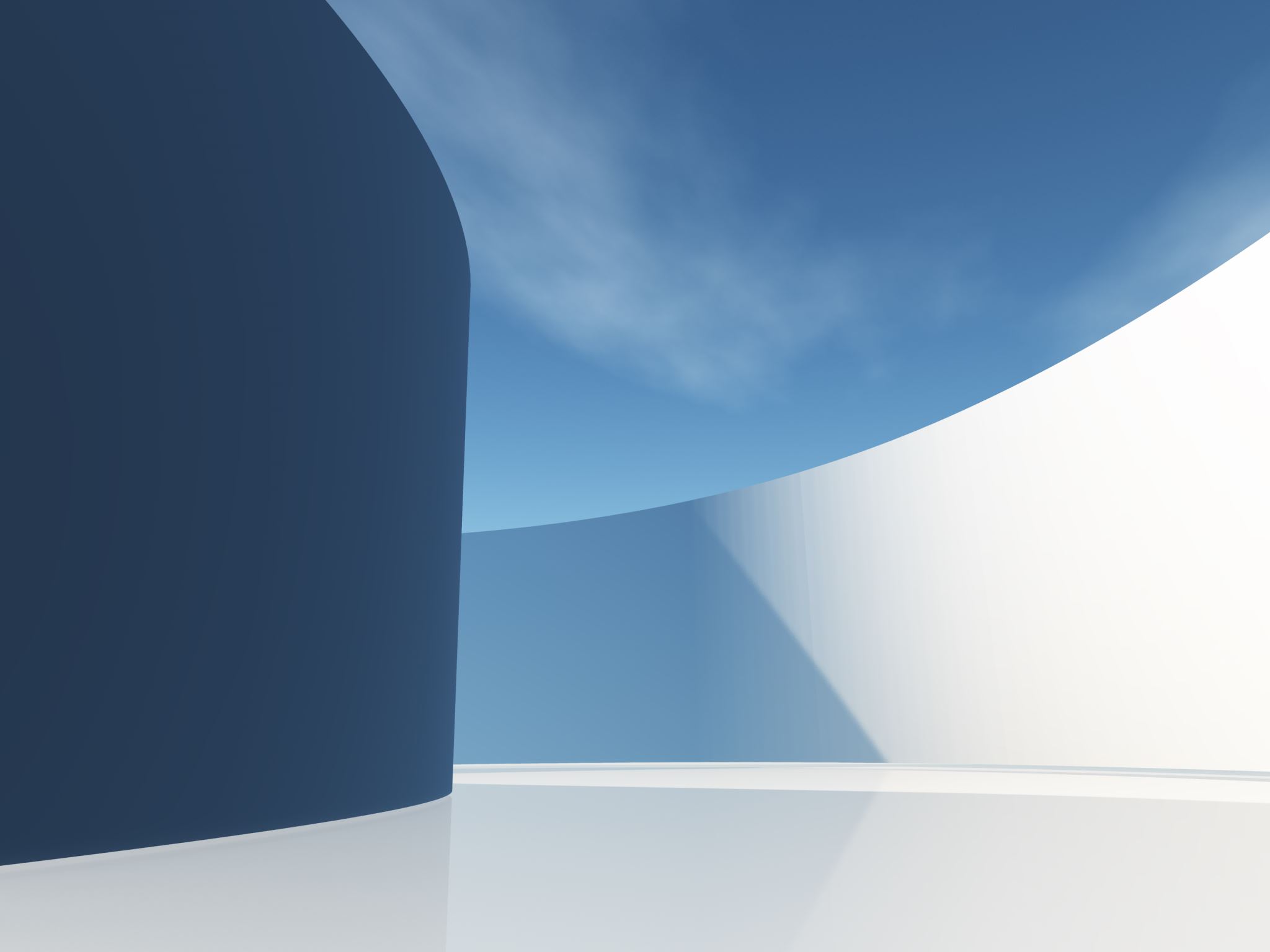 Projet SIO CENTRE-Info
Présenté par florian besse
Sommaire
Contexte de la mission
Analyse de l’existant
Objectif du projet
Périmètre du projet
Schéma réseau (1er Template)
Ce j’ai réalisé (Hardware)
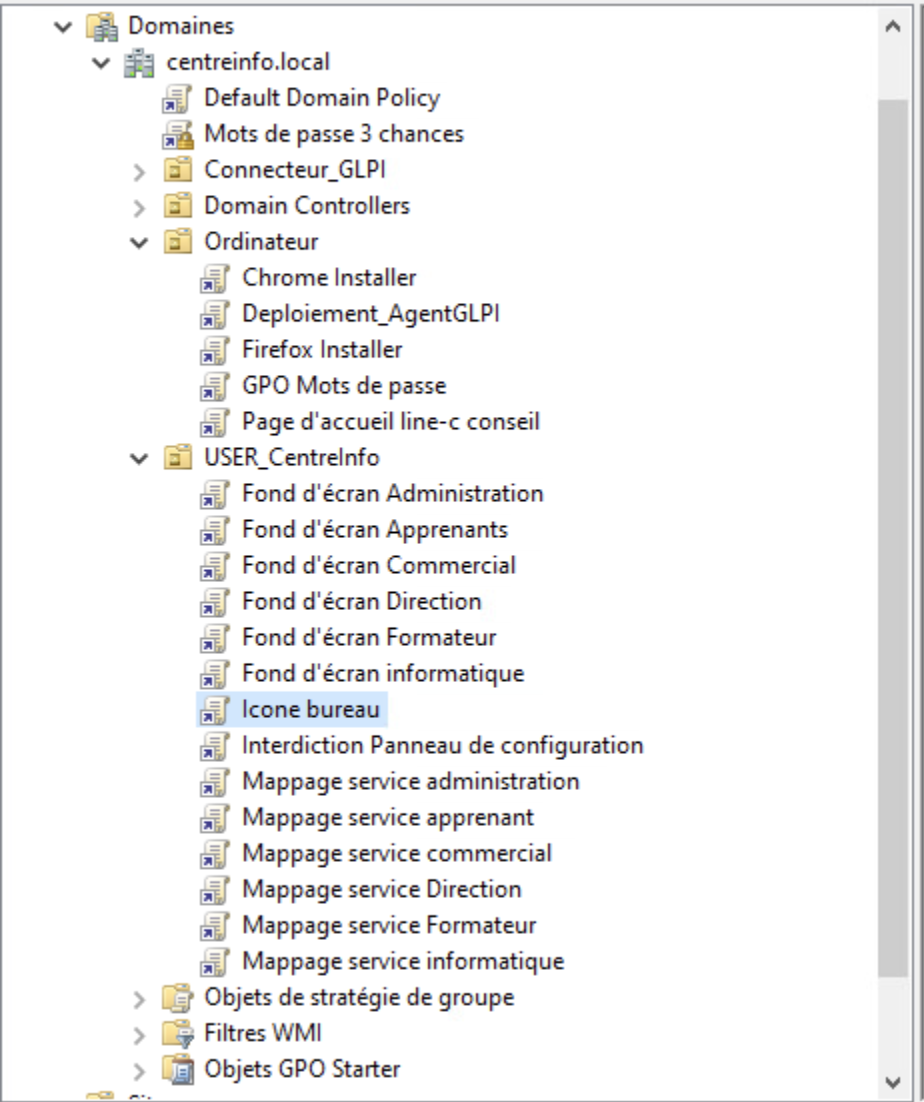 Ce que j’ai réalisé (Software)
GPO Installation Agent GLPI + Synchronisation au GLPI
GPO Page d’accueil (Chrome et FireFox)
GPO Mots de passe (9 caractères + stratégie de complexité)
GPO Interdiction de changement de fond d’écran
Installation d’un zabbix / GLPI
Redirection DNS (Zabbix et GLPI)
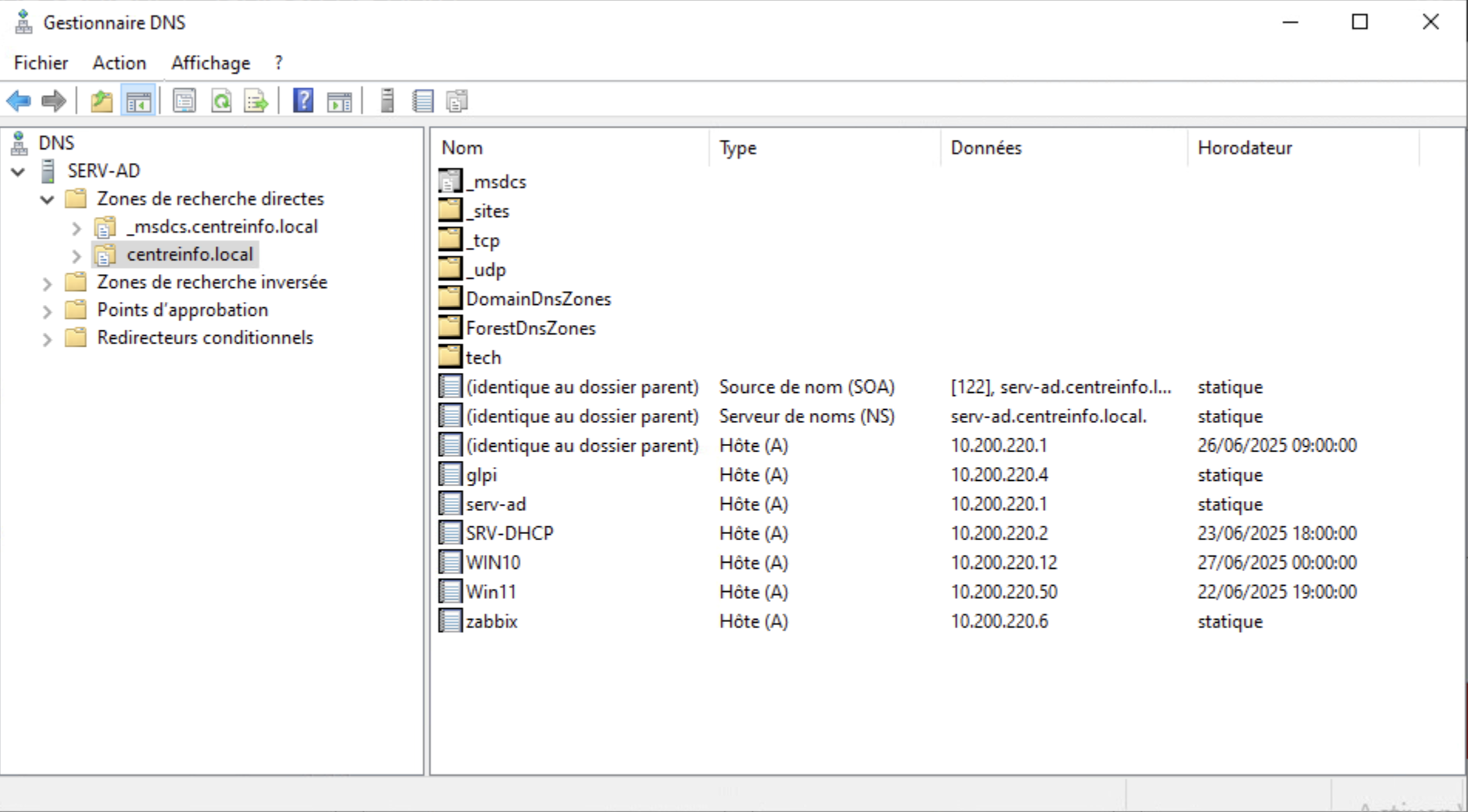 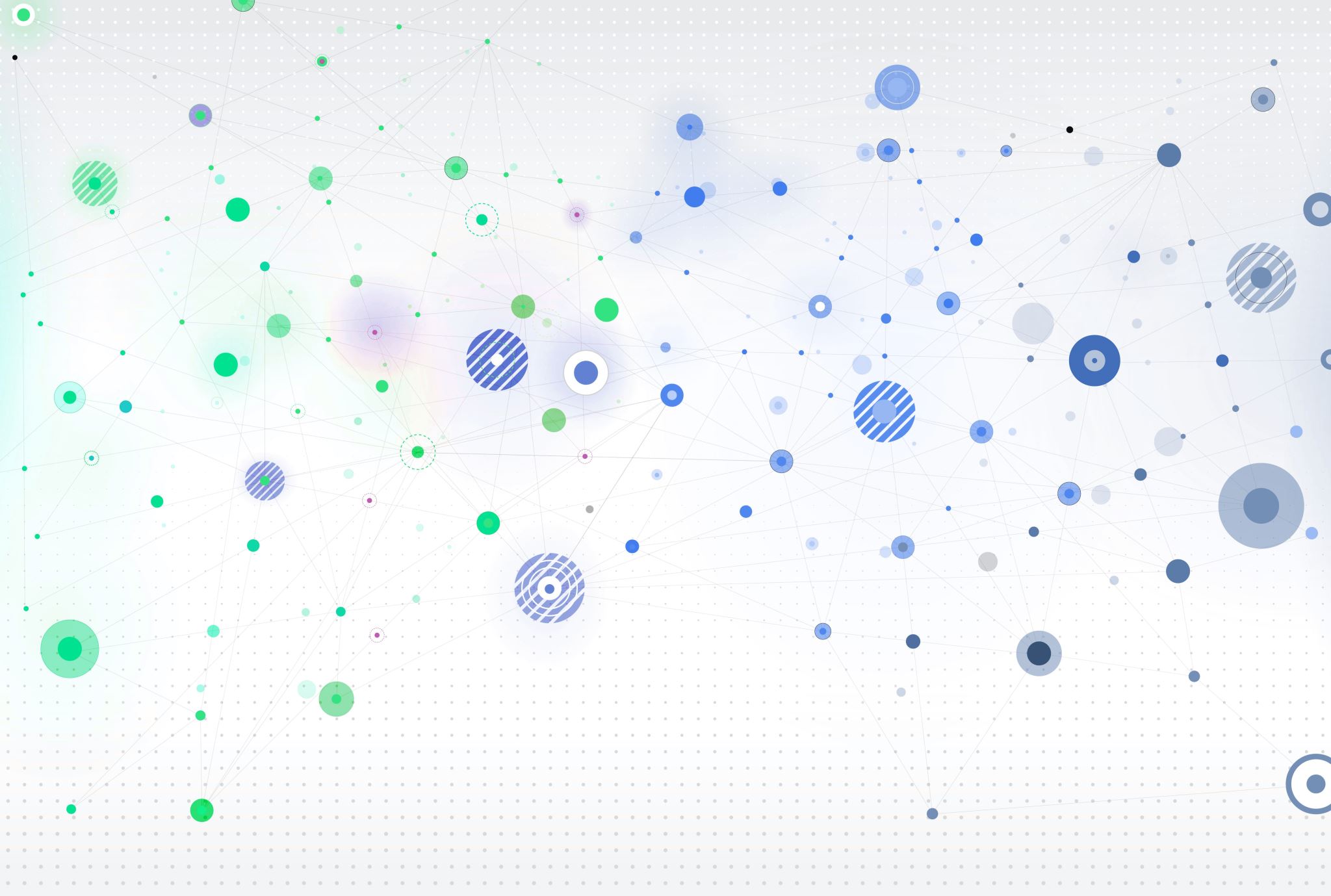 Ce que je n’ai pas réalisé
Serveur de Fichier
Serveur d’impression
Wiki
Schéma réseau logique
Serveur de téléphonie IP
Serveur d’Impression
Conclusion